Scaled Agile Requirements: What, When & How
Kim Hardy, Agile Coach
© 2017 People First Platform
Topics
No matter what software development life-cycle (SDLC) is used to support development in your organization (waterfall, Scrum, SAFe, Kanban, etc.), they are each driven by requirements. But what kind of requirements? That is the question. 
This presentation explores the what, when and how of scaled agile requirements and how they can support any life-cycle you choose.
© 2017 People First Platform
What are Scaled Agile Requirements?
© 2017 People First Platform
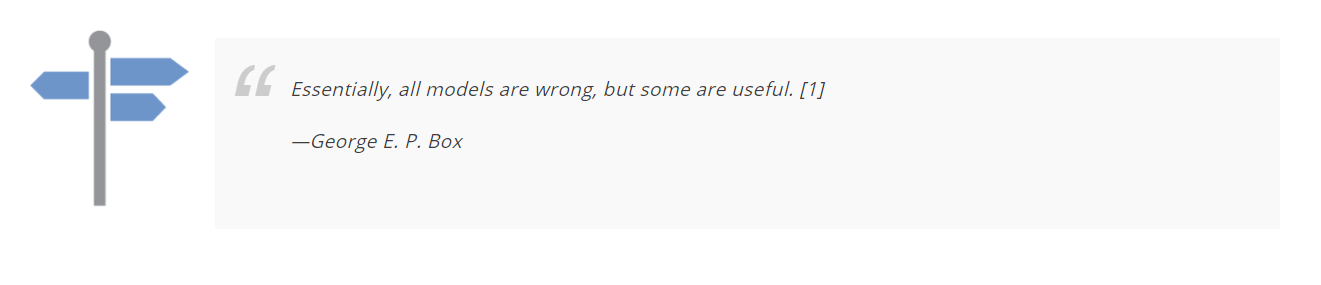 © 2017 People First Platform
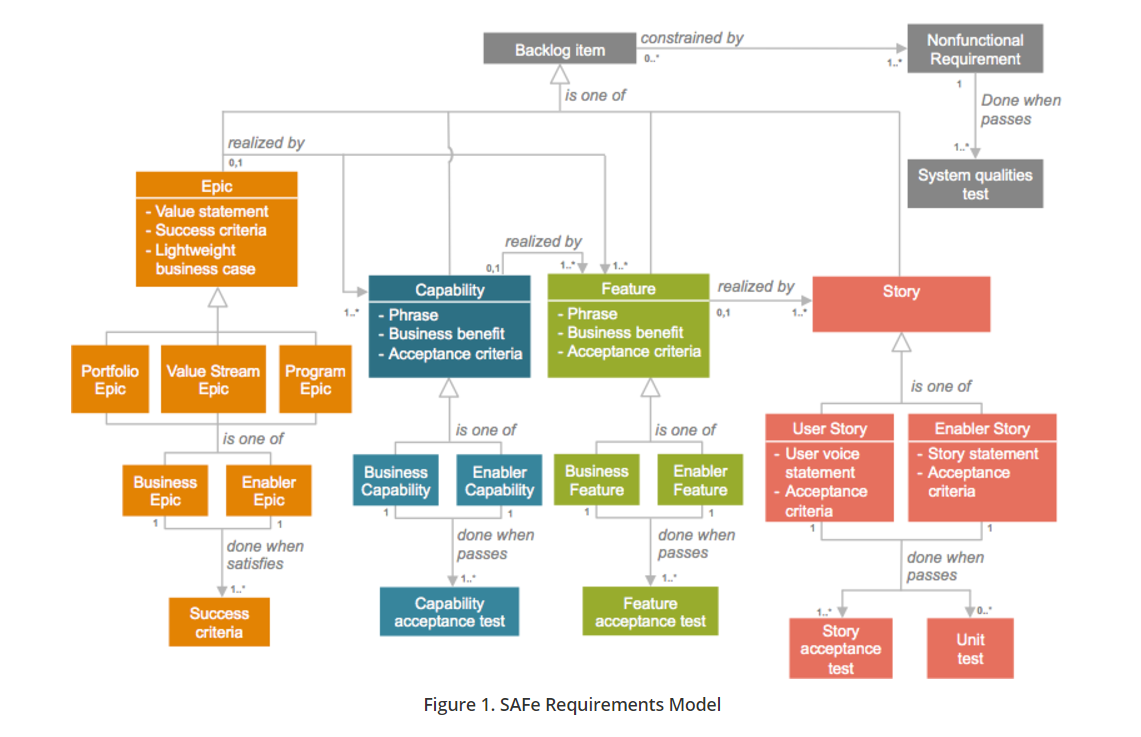 © 2017 People First Platform
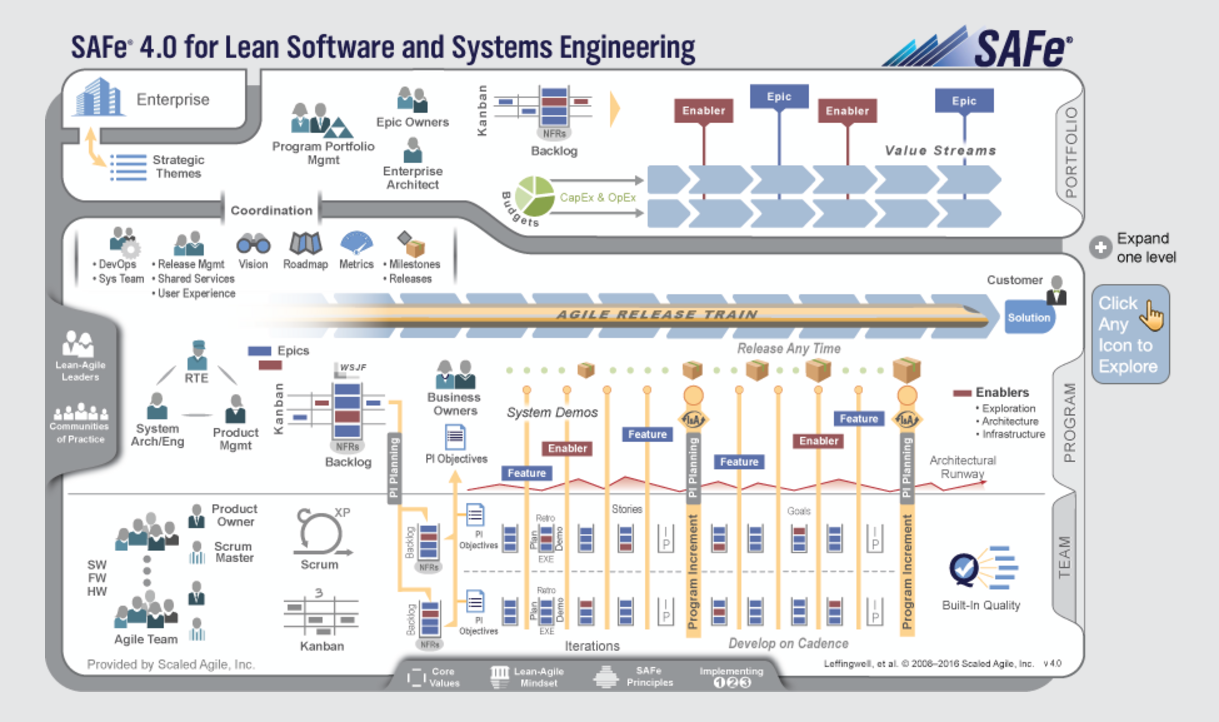 © 2017 People First Platform
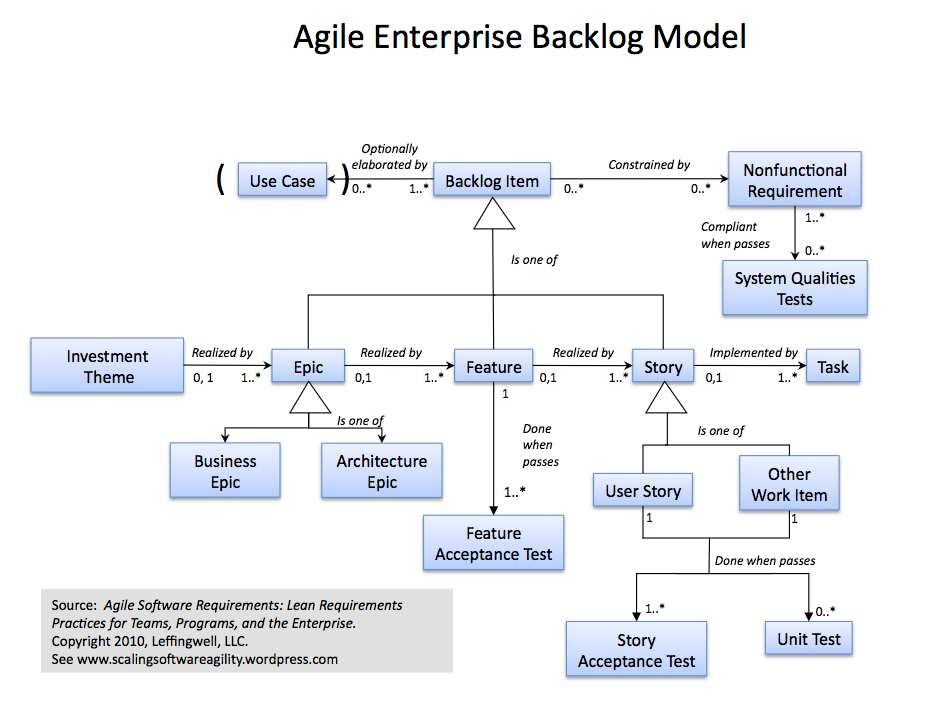 Strategic Theme
Initiative
Business Initiative
Enabler Initiative
© 2017 People First Platform
Agile Release CyclesWhen & How
© 2017 People First Platform
Agile Release Cycle Development
© 2017 People First Platform
Definition Activities
Timeline (1 to 4 weeks)
© 2017 People First Platform
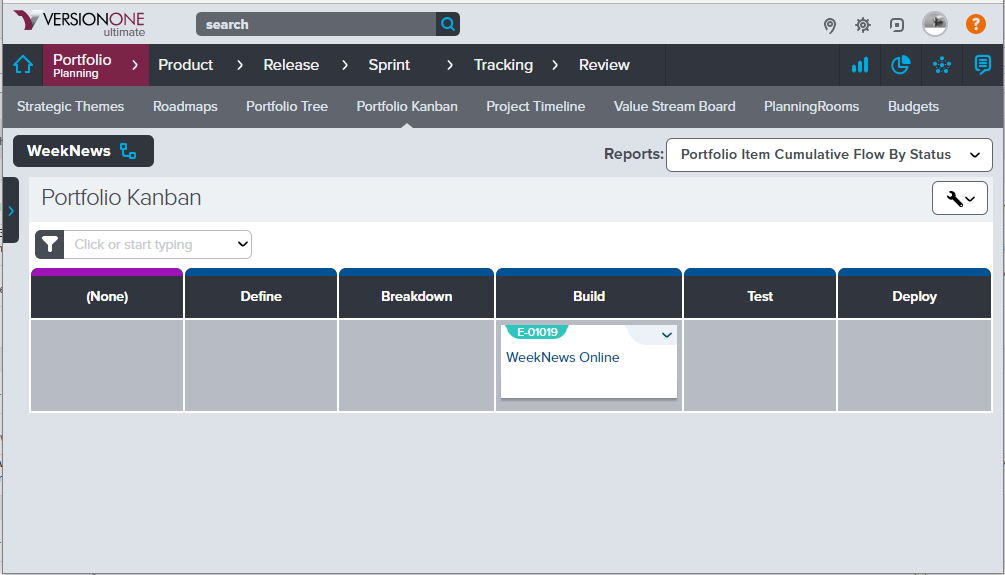 © 2017 People First Platform
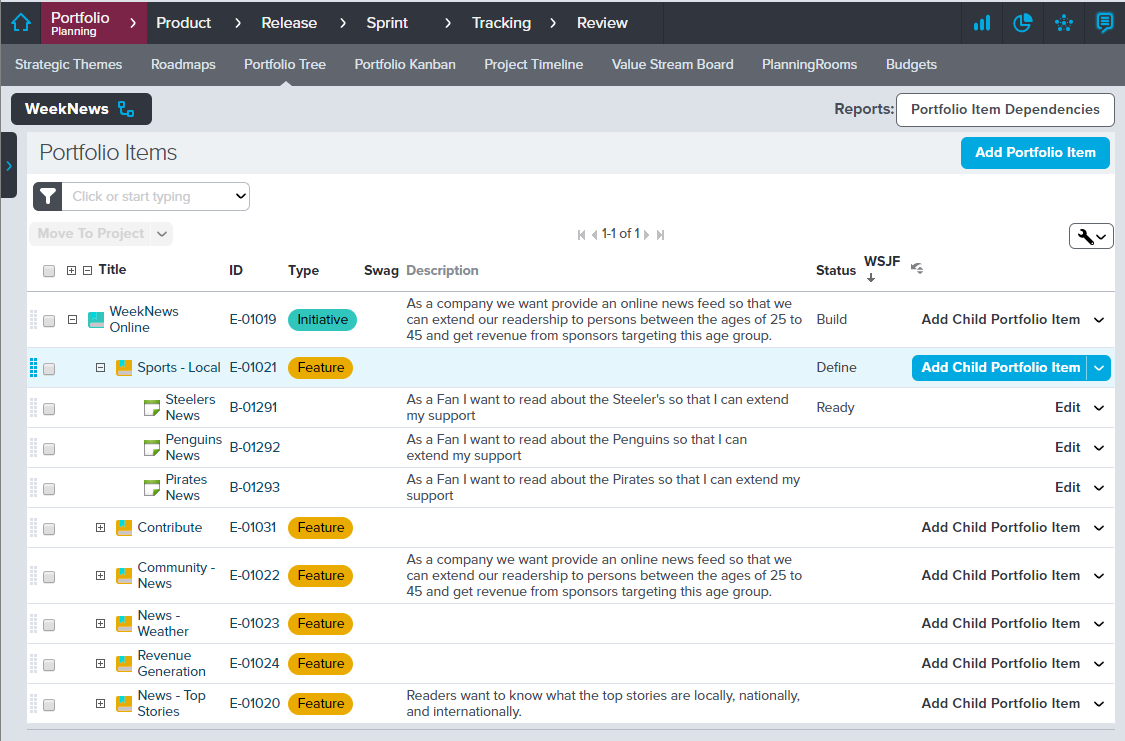 © 2017 People First Platform
Sprint Cycle Activities
Timeline (1 to 4 weeks)
© 2017 People First Platform
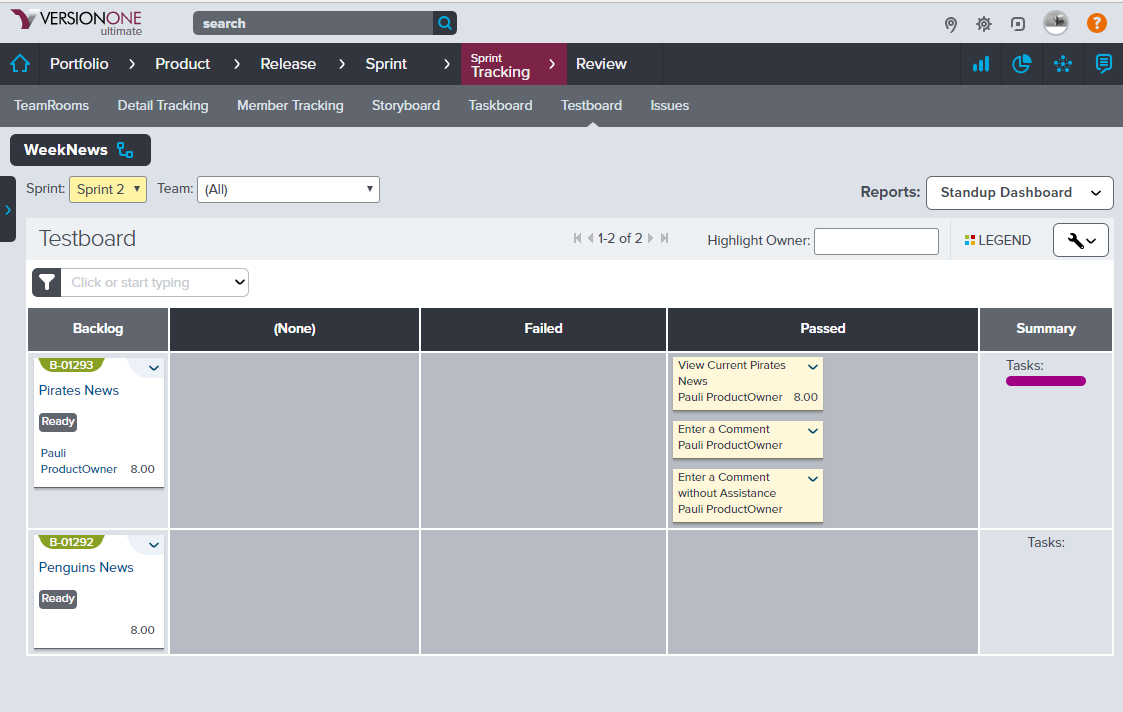 © 2017 People First Platform
WaterfallWhat & When
© 2017 People First Platform
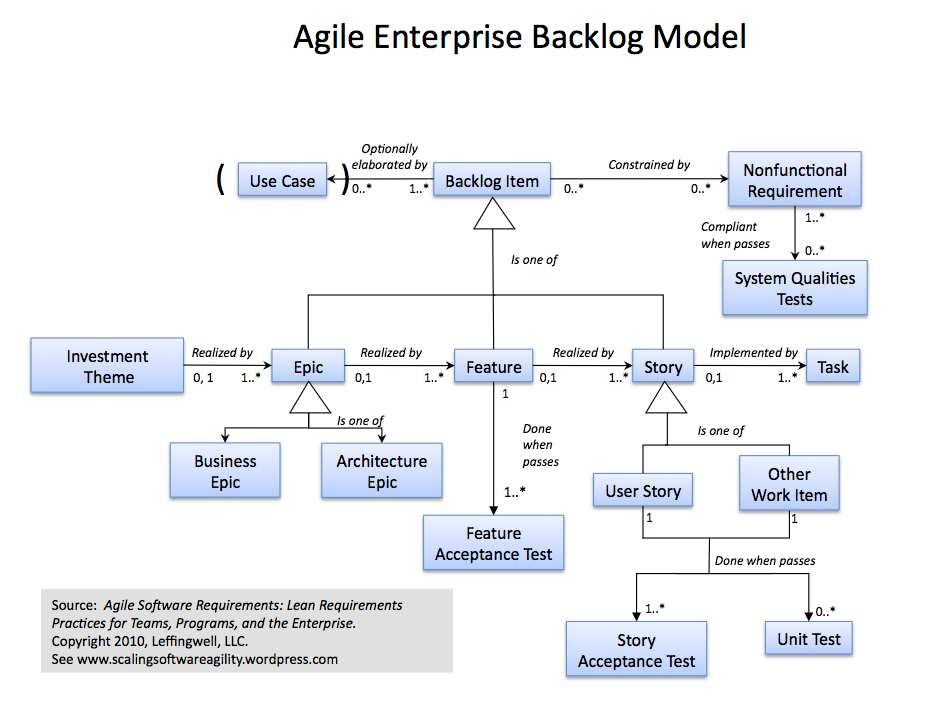 Strategic Theme
Initiative
Business Initiative
Enabler Initiative
© 2017 People First Platform
Waterfall
Timeline
I N V E S T
© 2017 People First Platform
Different Program Frameworks
http://www.scaledagileframework.com/mixing-agile-and-waterfall-development-in-the-scaled-agile-framework/
© 2017 People First Platform
Different Team Frameworks
© 2017 People First Platform
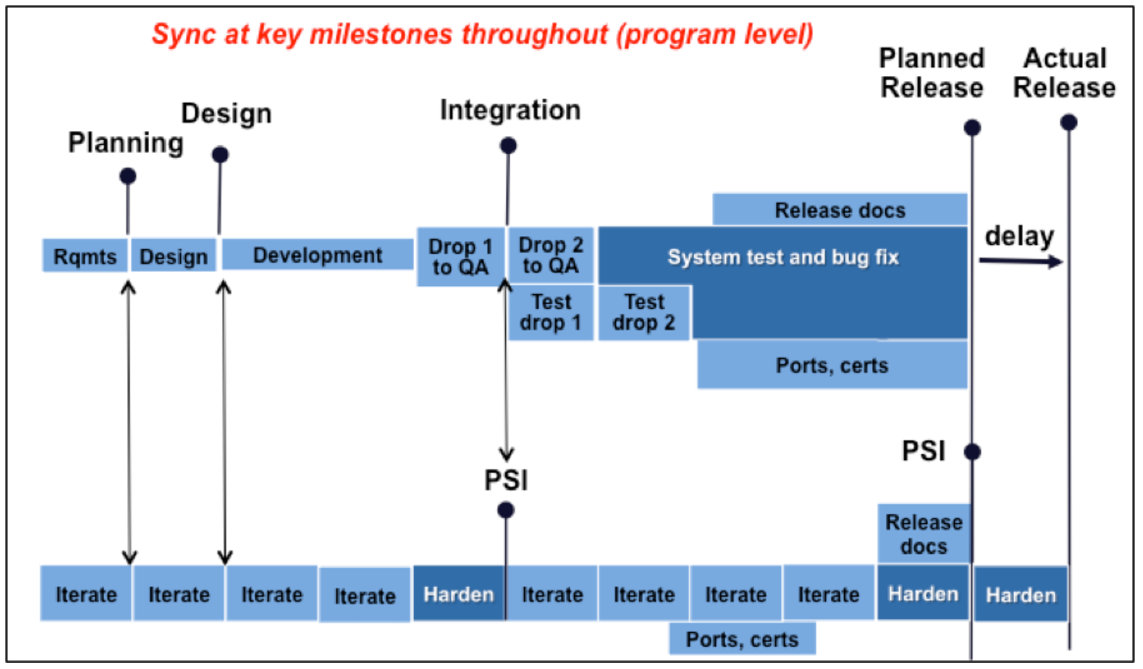 http://www.scaledagileframework.com/mixing-agile-and-waterfall-development-in-the-scaled-agile-framework/
© 2017 People First Platform